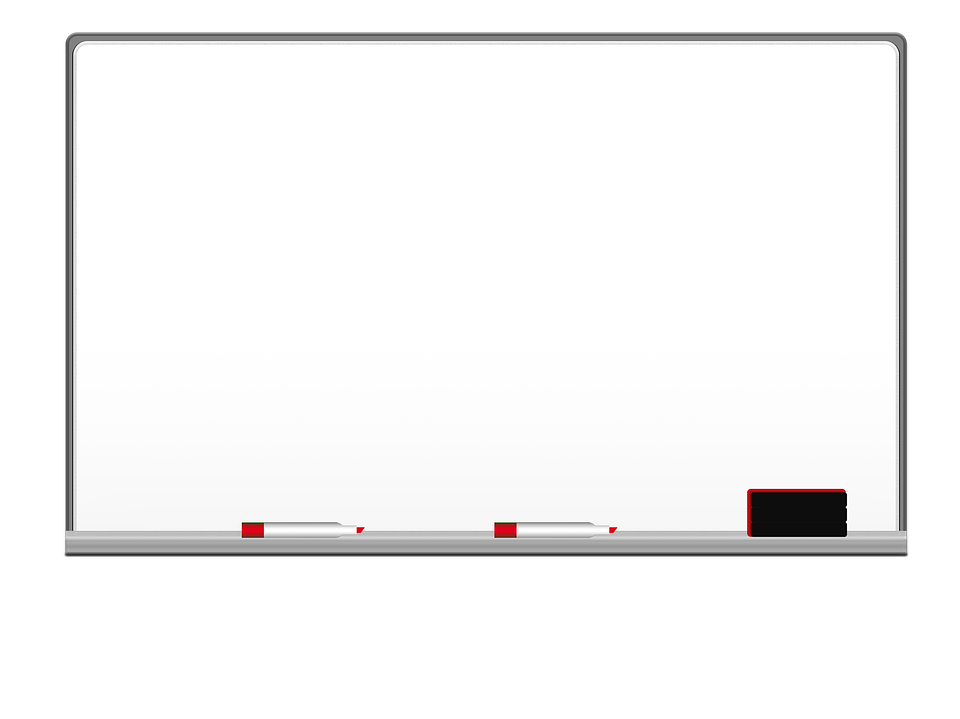 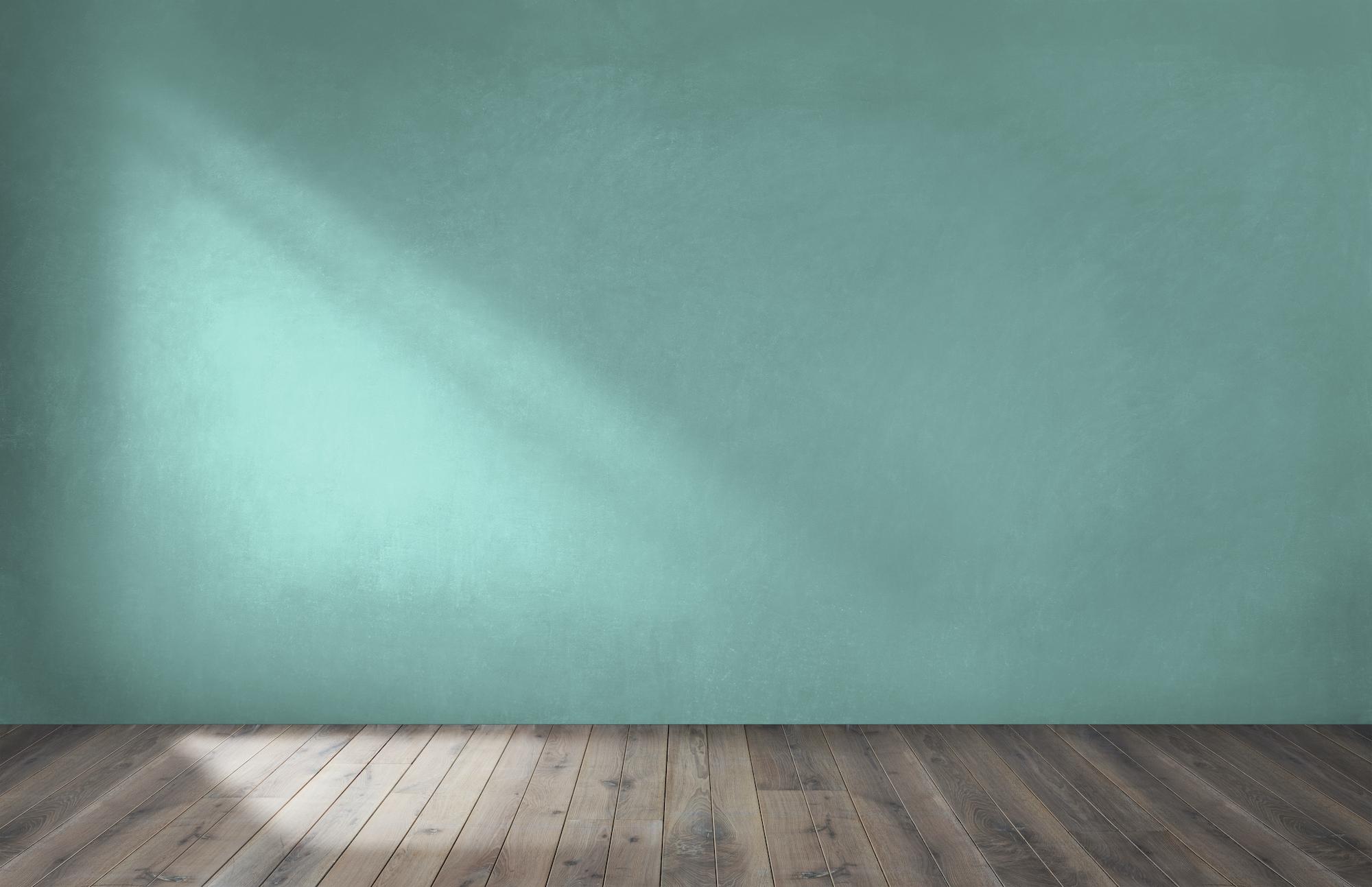 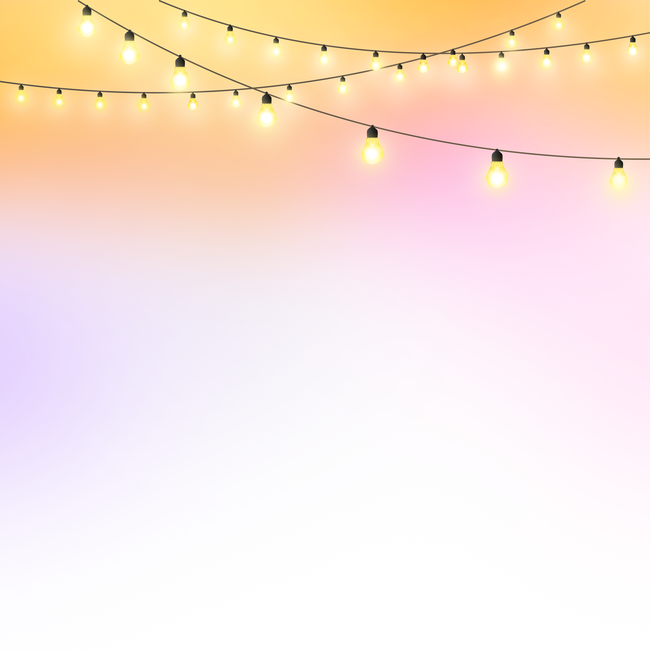 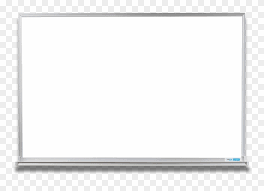 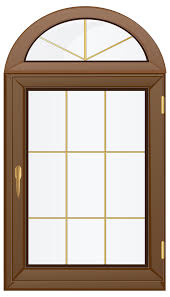 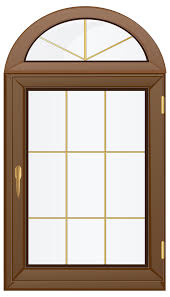 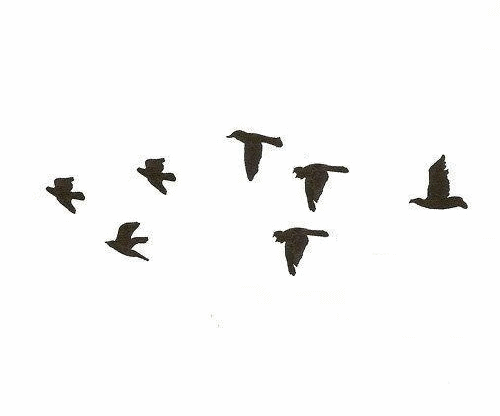 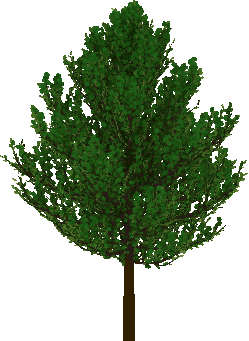 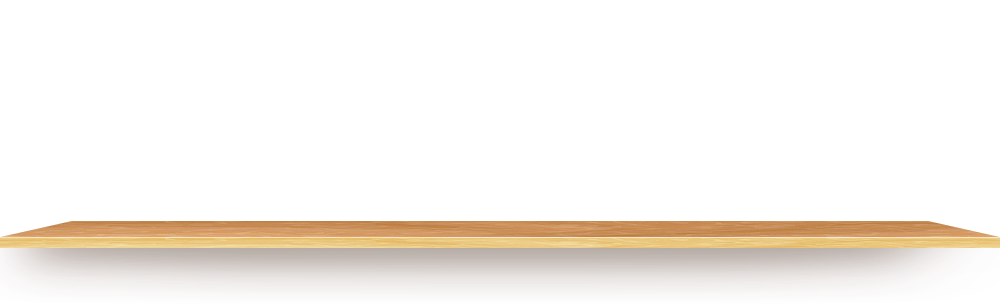 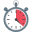 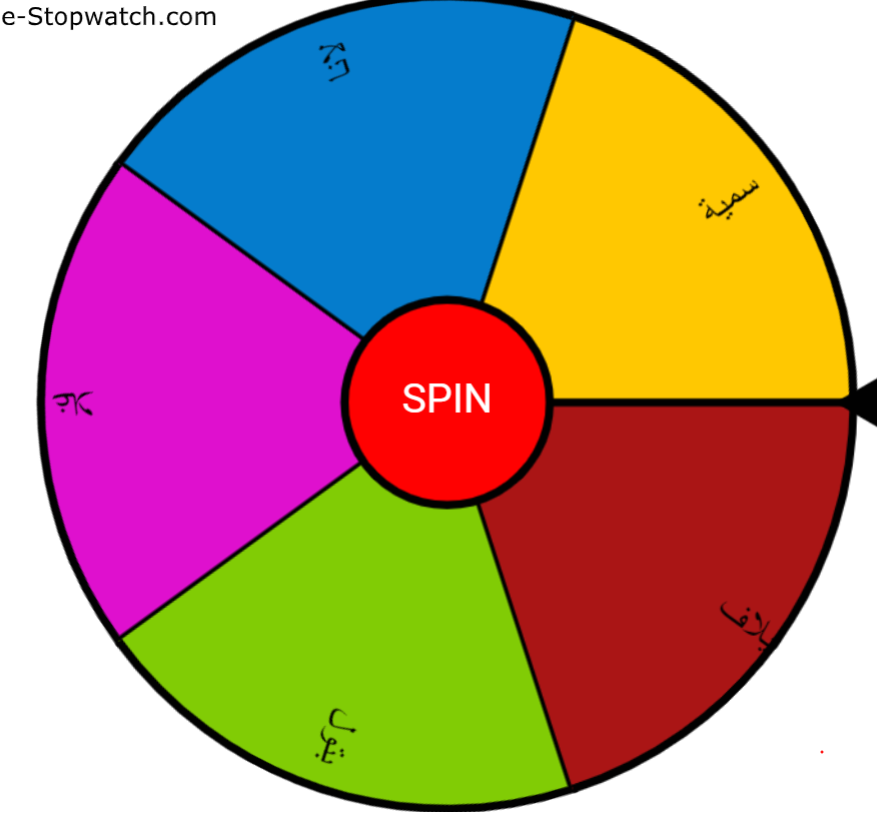 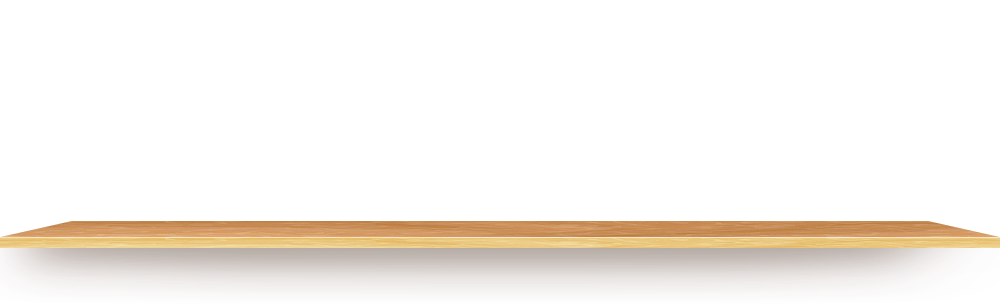 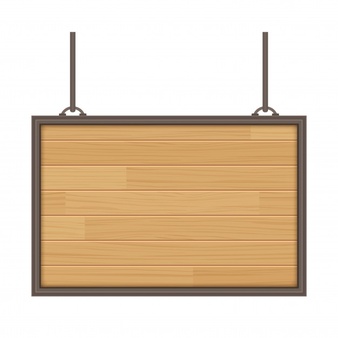 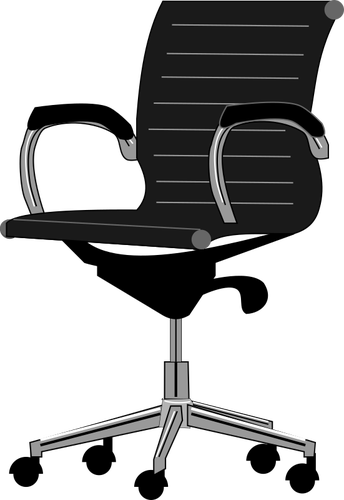 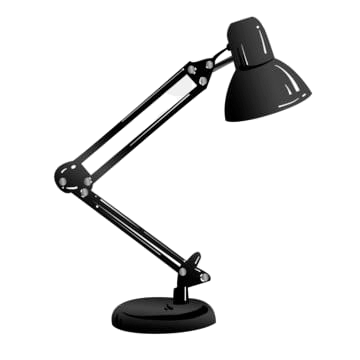 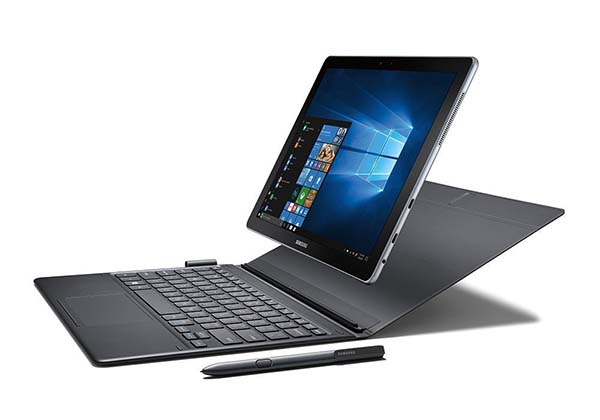 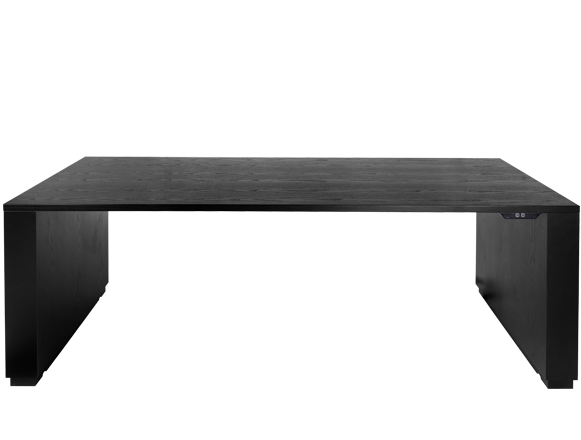 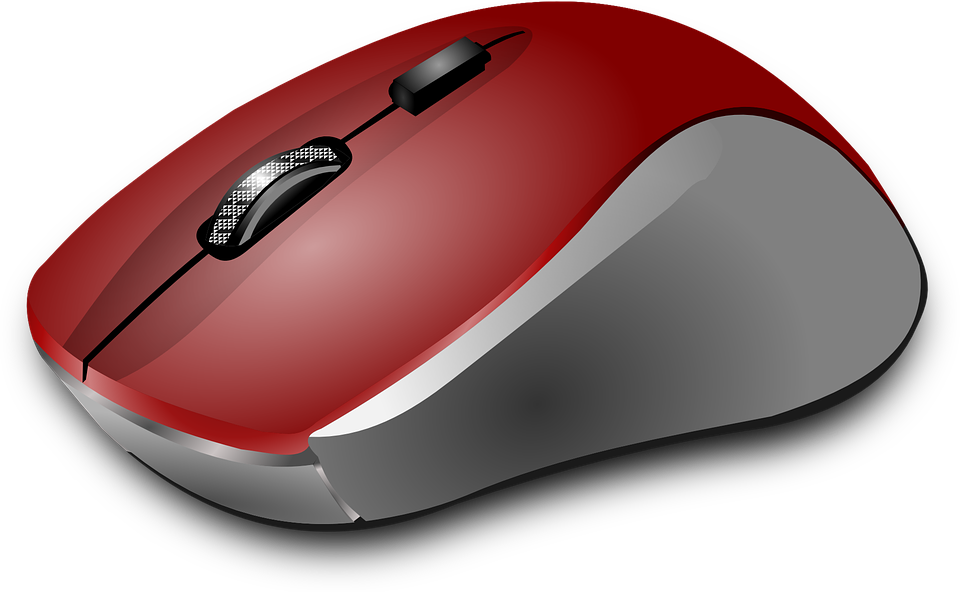 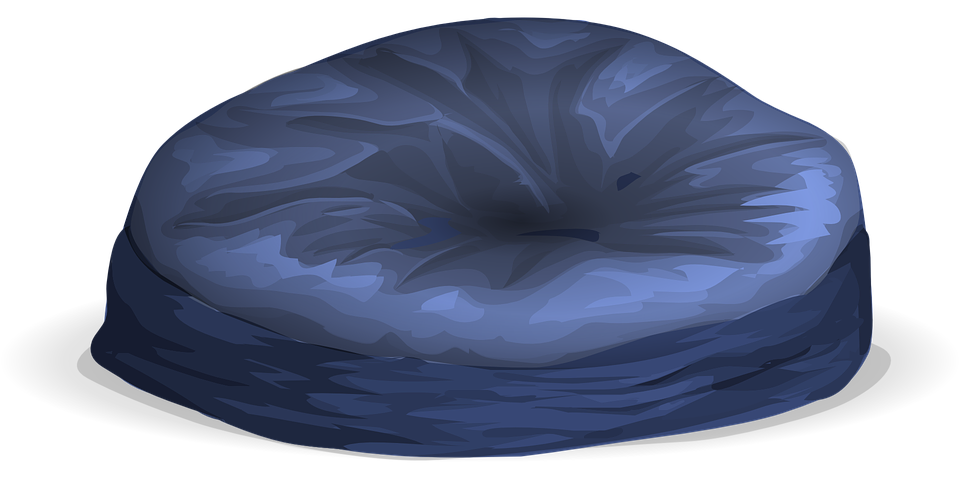 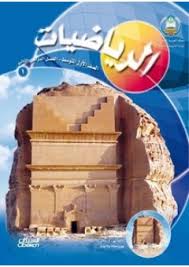 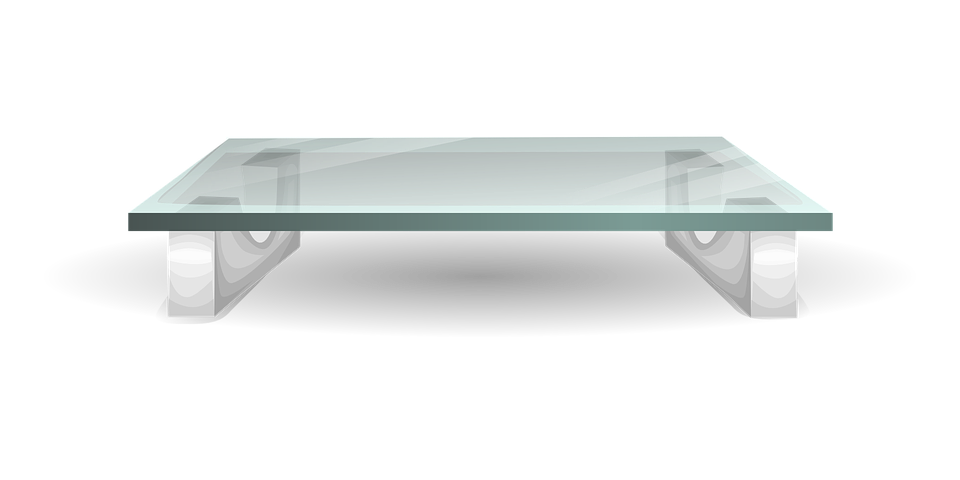 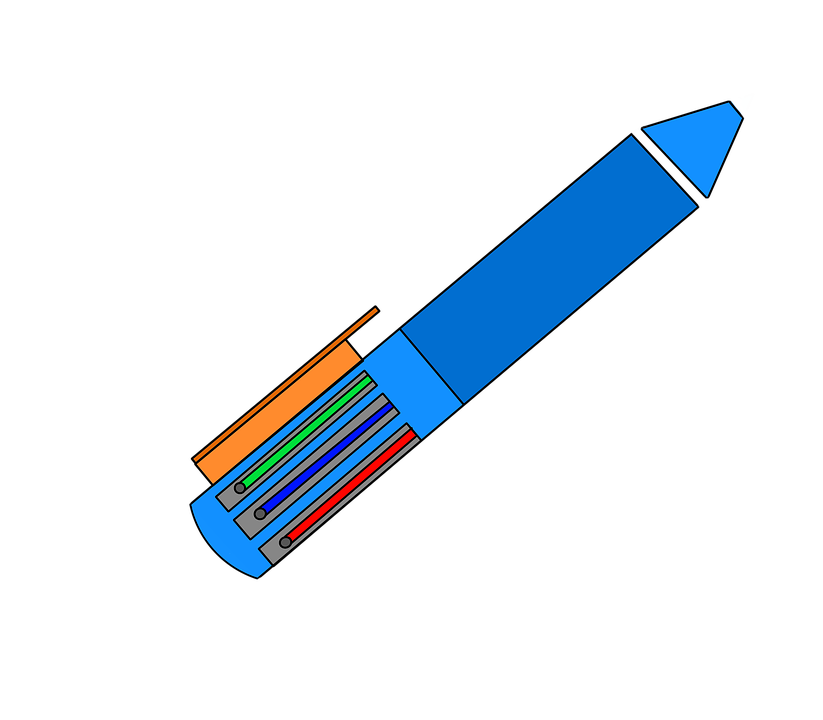 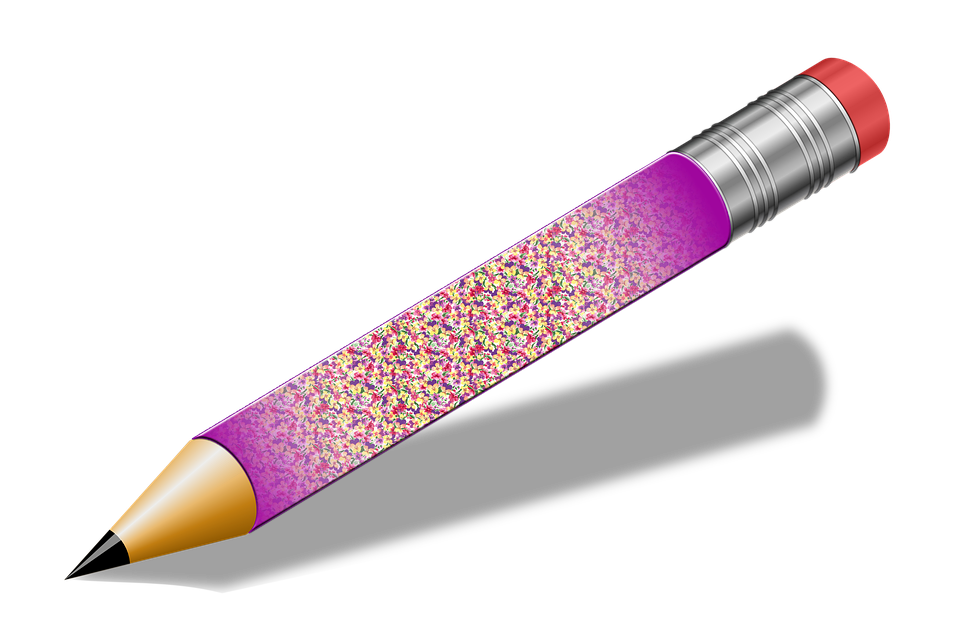 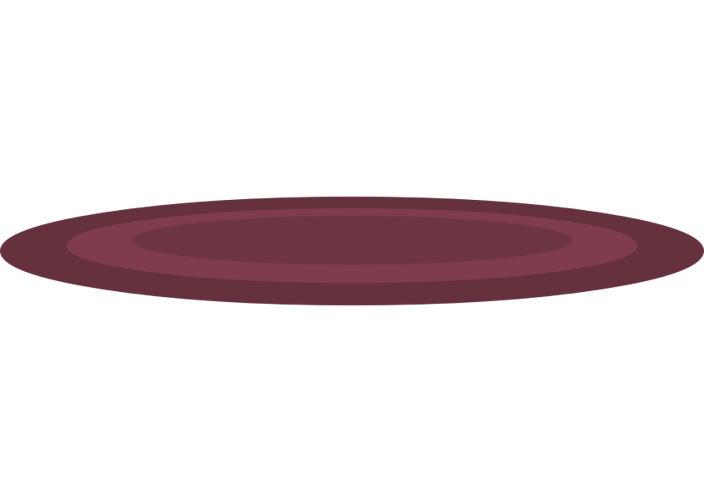 347
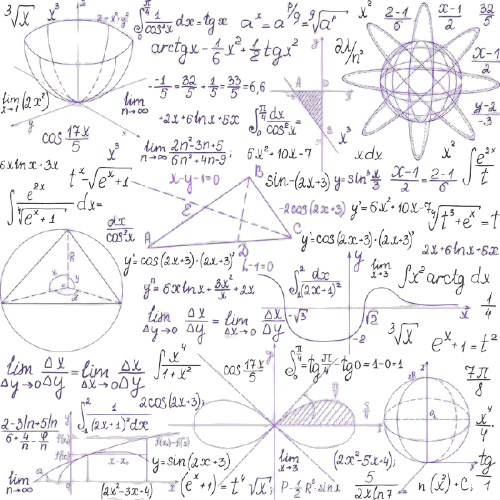 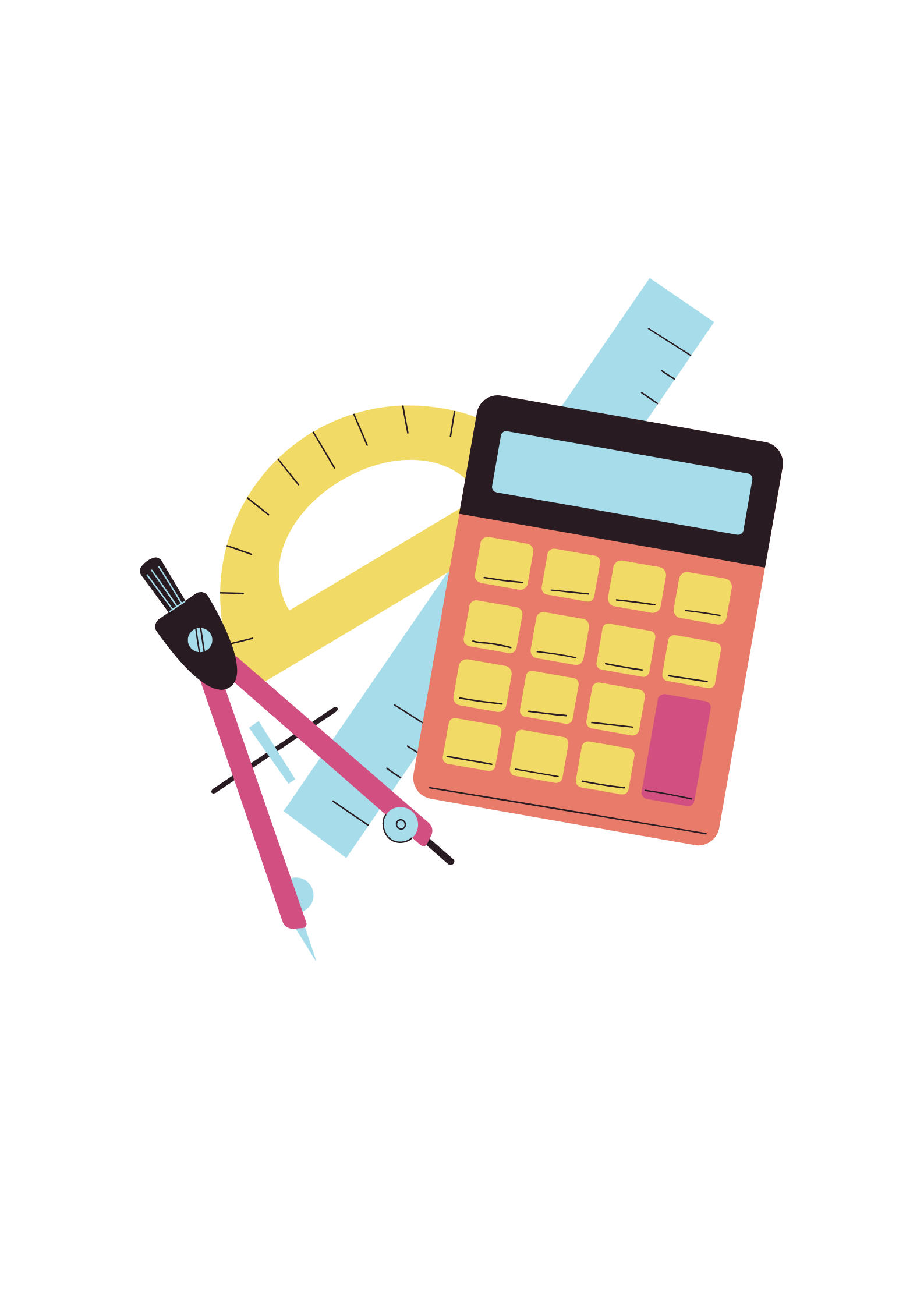 ٨-٨
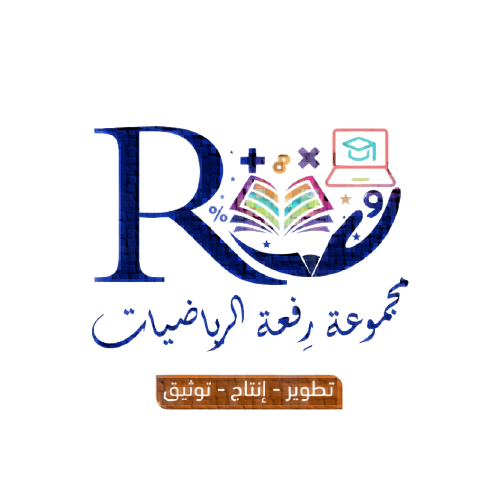 حجم المنشور
348
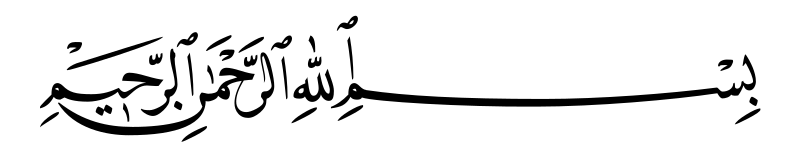 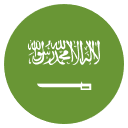 التاريخ   /    /  ١٤٤هـ
رقم الصفحة :
٨-٨
حجم المنشور
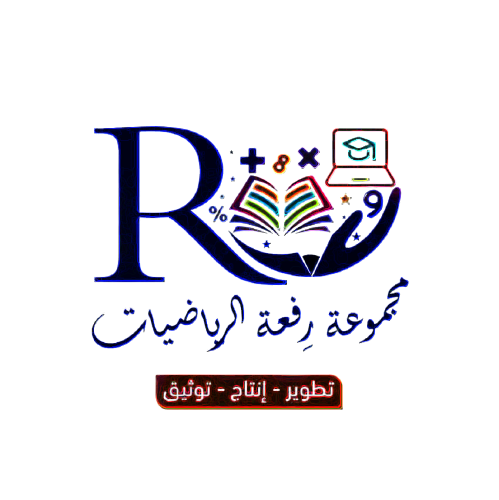 349
جدول الضرب
350
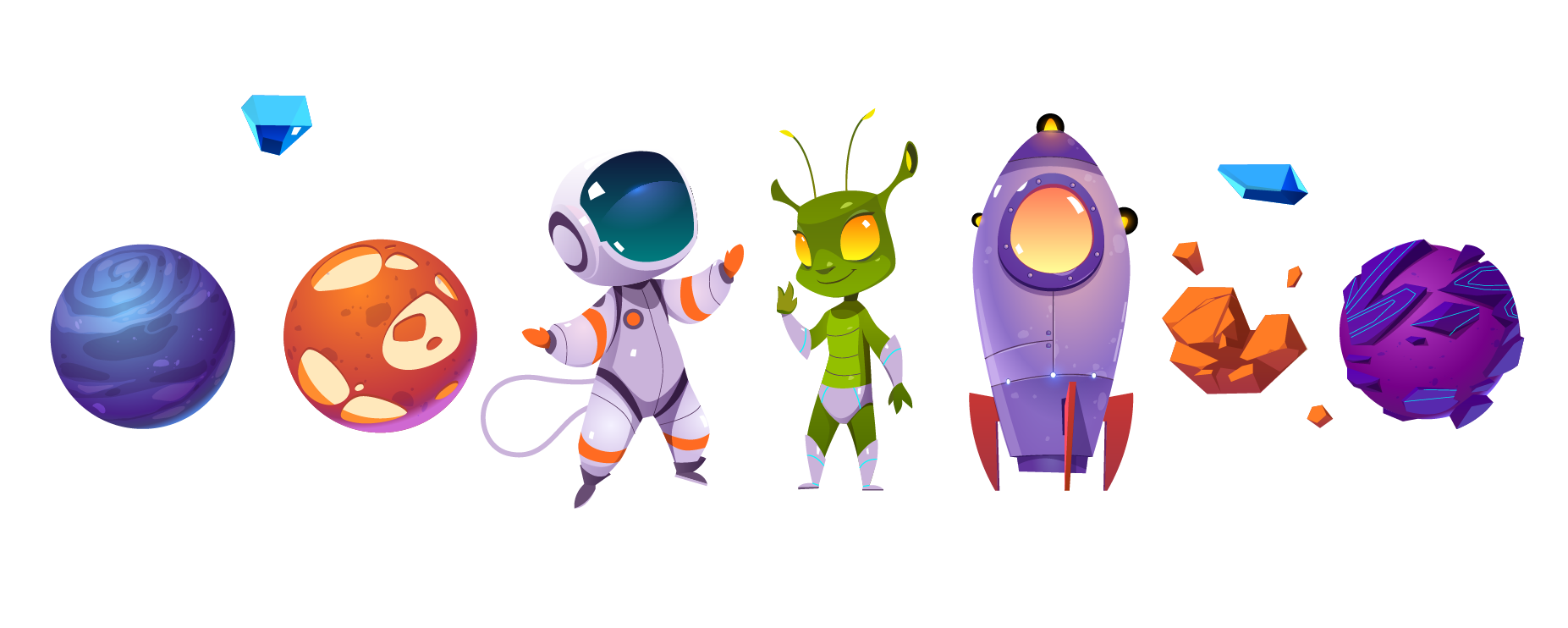 لوحة تعزيز النجوم
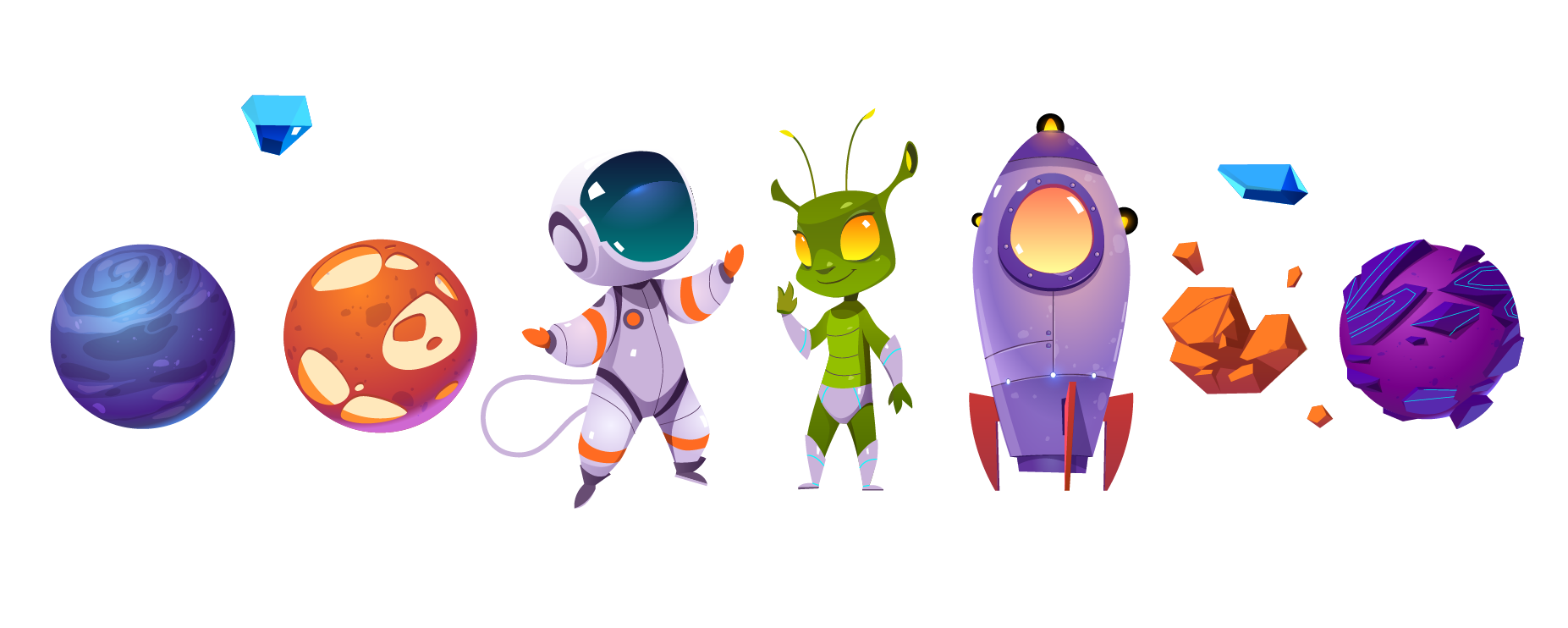 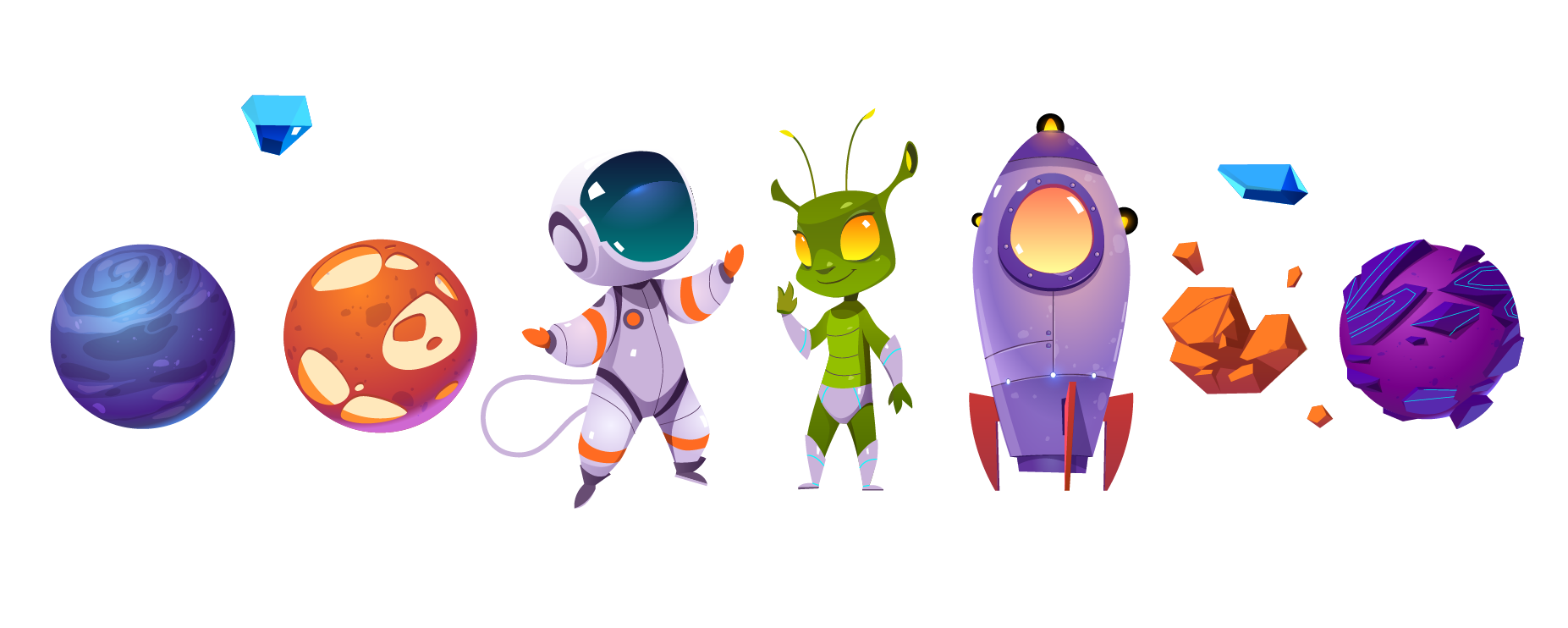 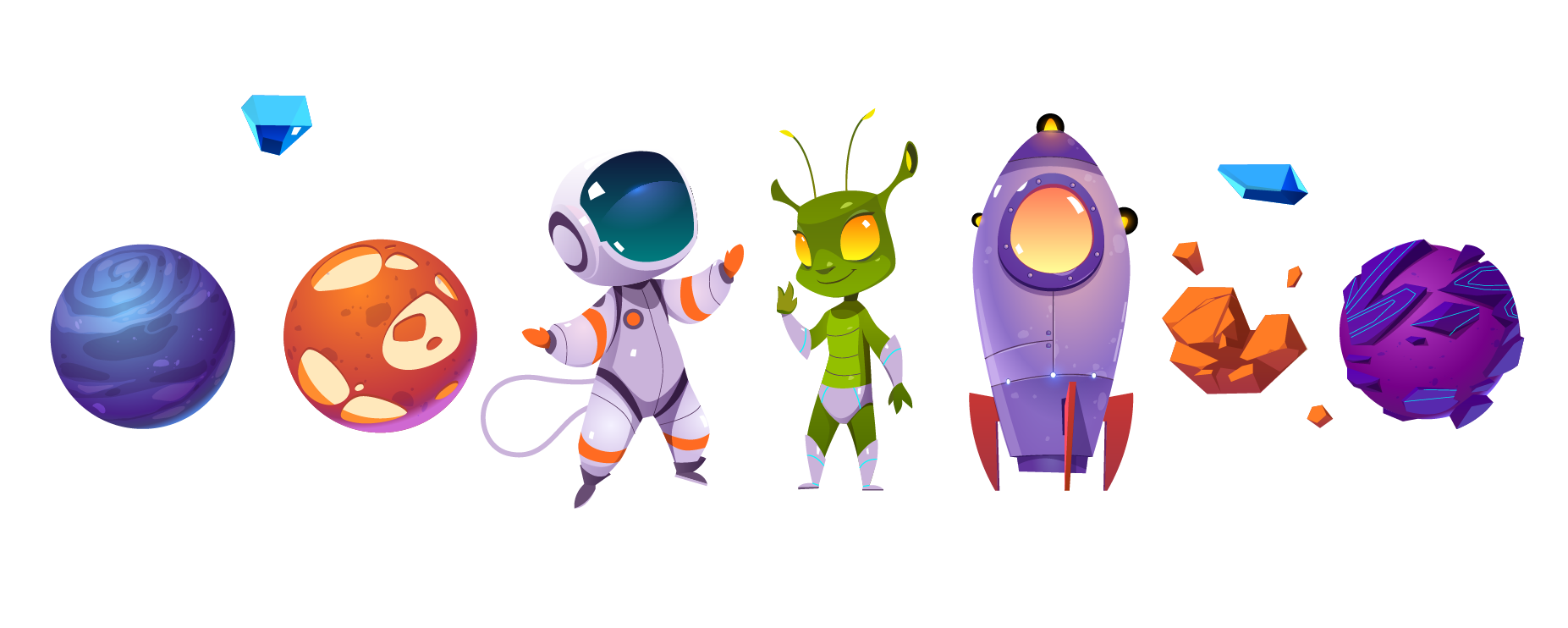 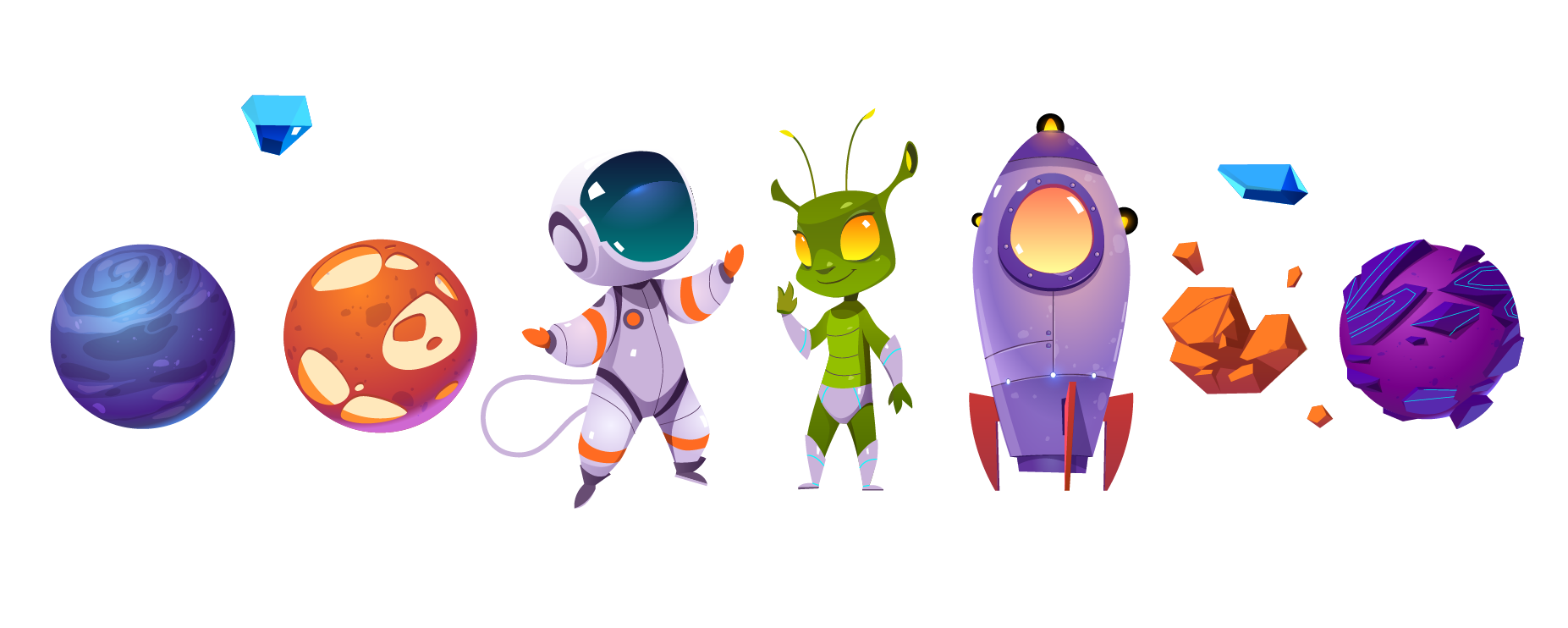 351
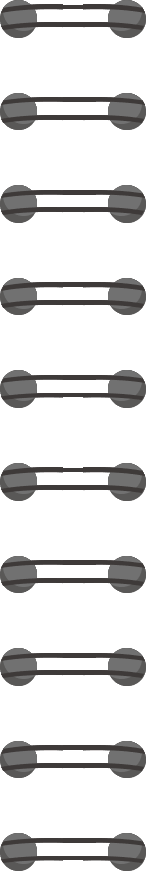 الطول =

العرض =

الارتفاع =

الحجم =
الطول =

العرض =

الارتفاع =

الحجم =
الطول =

العرض =

الارتفاع =

الحجم =
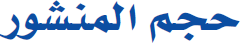 كون ثلاثة أشكال للمنشور الرباعي حجم كل منها ٨ وحدة مكعبة
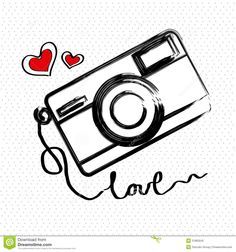 استعد
٢
٢
٤
٢
١
١
ولكن  :   الطول × العرض ما هو إلا
مساحة القاعدة
٢
٤
٢
٢ × ٢ × ٢ =
٤ × ١ × ٢ =
٢ × ١ × ٤ =
٨
٨
8
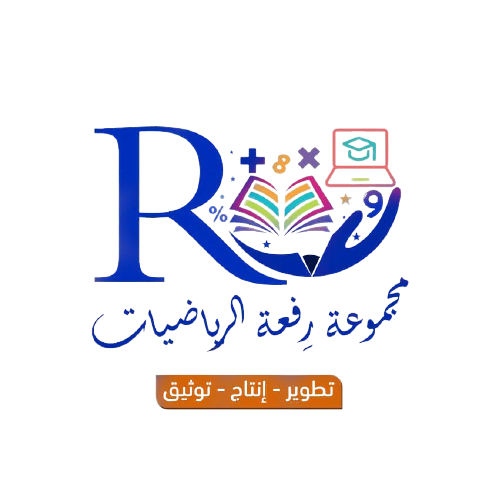 نستنتج أن :
الطول × العرض
حجم المنشور =
× الارتفاع
352
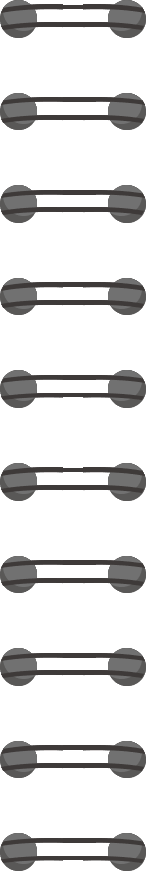 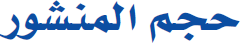 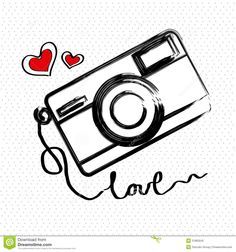 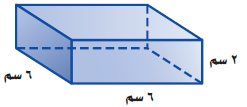 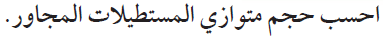 تحقق من فهمك
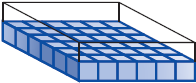 ٢٣ سم٢
٦ × ٦  =
مساحة القاعدة  =
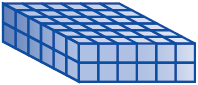 ٧٢ سم٣
حجم المنشور  =
=
الارتفاع
×
مساحة القاعدة
٢
٣٦
حل آخر
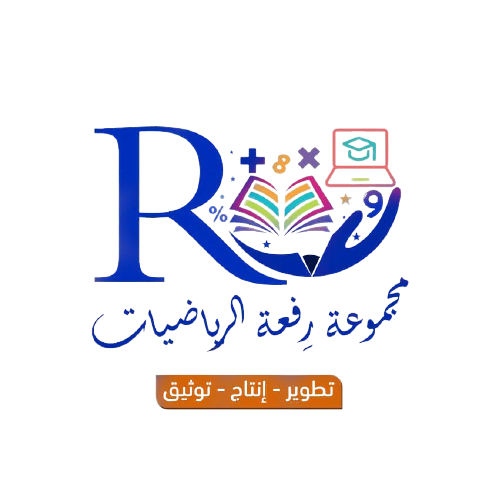 الارتفاع
=
العرض
الطول
٢
×
×
حجم المنشور  =
٦
٧٢ سم٣
٦
353
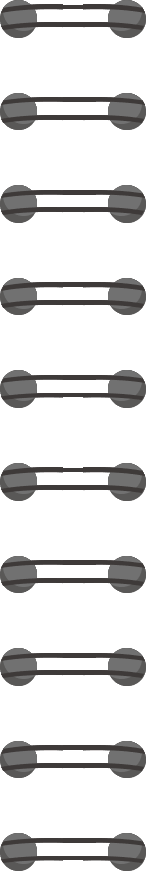 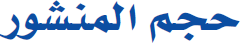 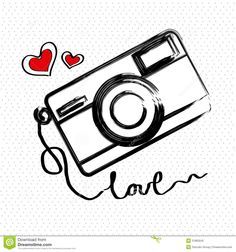 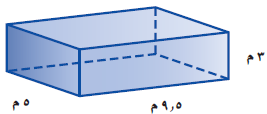 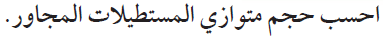 تحقق من فهمك
٤٧.٥ م٢
٩.٥ × ٥  =
مساحة القاعدة  =
١٤٢.٥ م٣
حجم المنشور  =
=
الارتفاع
×
مساحة القاعدة
٣
٤٧.٥
حل آخر
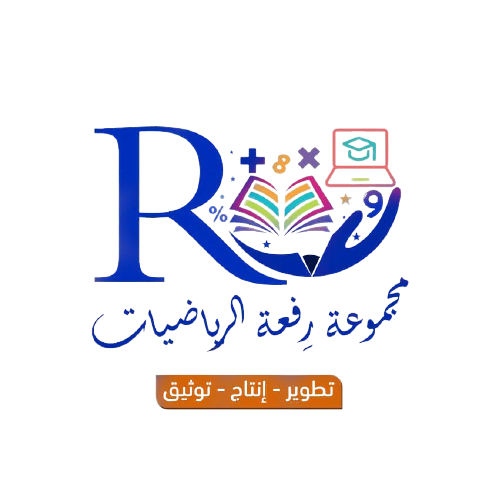 الارتفاع
=
العرض
الطول
٣
×
×
حجم المنشور  =
٥
١٤٢.٥م٣
٩.٥
354
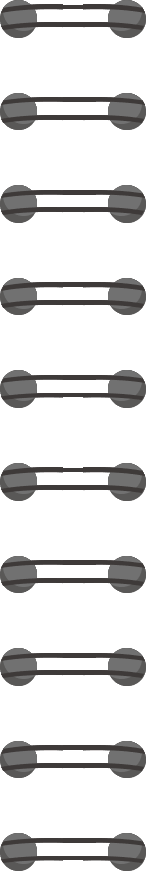 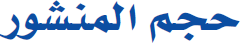 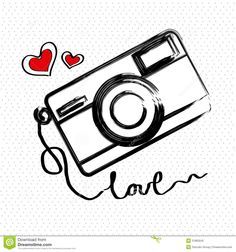 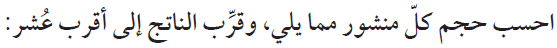 تأكد
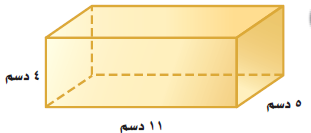 ٥٥ دسم٢
١١ ×  ٥  =
مساحة القاعدة  =
٢٢٠ دسم٣
حجم المنشور  =
=
الارتفاع
×
مساحة القاعدة
٥٥
٤
حل آخر
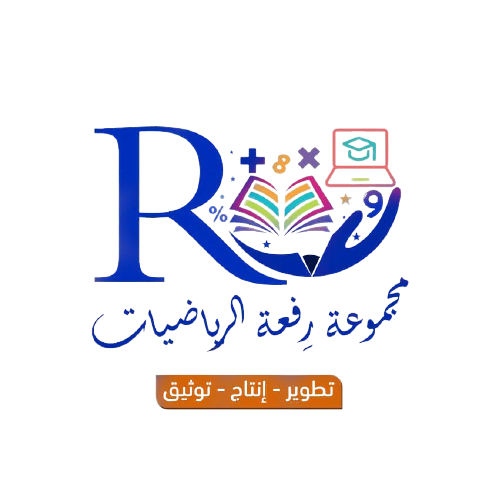 الارتفاع
=
العرض
الطول
٤
×
×
حجم المنشور  =
٥
١١
٢٢٠ دسم٣
355
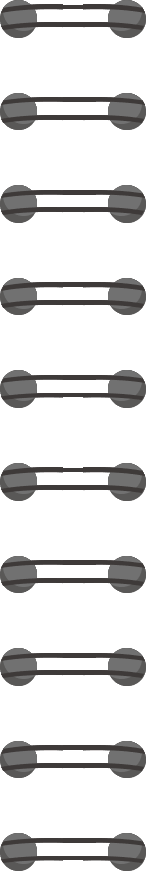 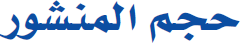 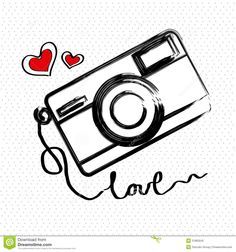 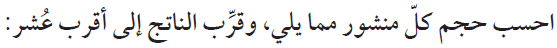 تأكد
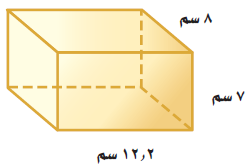 ٩٧.٦ سم٢
١٢.٢ ×  ٨  =
مساحة القاعدة  =
٦٨٣.٢ سم٣
حجم المنشور  =
=
الارتفاع
×
مساحة القاعدة
٧
٩٧.٦
حل آخر
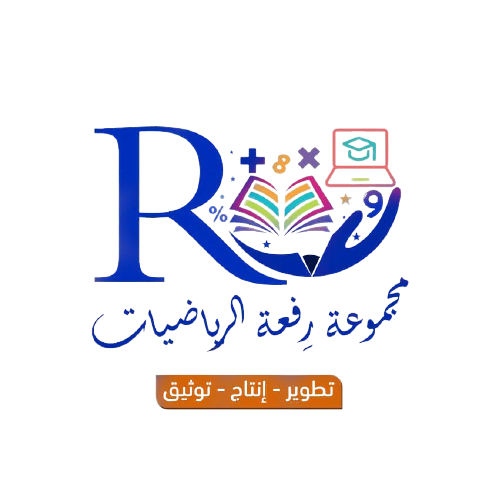 الارتفاع
=
العرض
الطول
٧
×
×
حجم المنشور  =
٨
١٢.٢
٦٨٣.٢سم٣
356
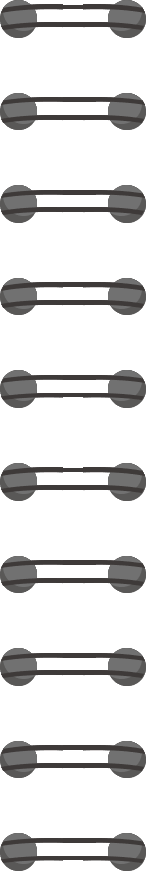 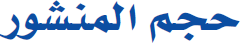 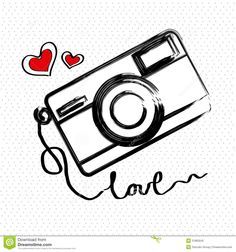 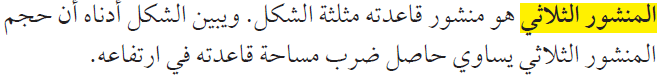 ارتفاع المنشور
حجم المنشور  =
مساحة القاعدة  ×  الارتفاع
القاعدة مثلث
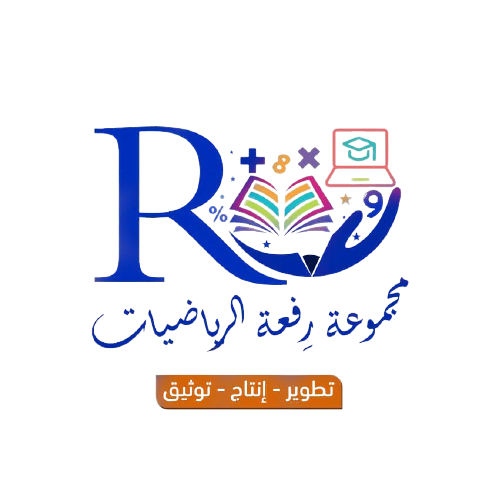 ارتفاع القاعدة
357
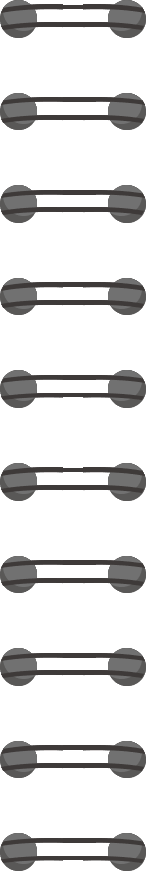 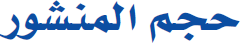 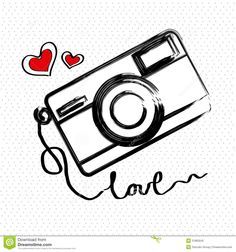 ارتفاع المثلث
ارتفاع المنشور
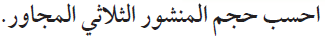 مثال
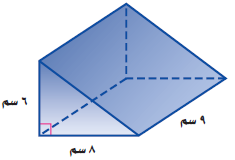 مساحة القاعدة  =
القاعدة
٨
الارتفاع
٦
×
٢٤ سم٢
=
×
٢١٦ سم٣
حجم المنشور  =
=
الارتفاع
×
مساحة القاعدة
قاعدة المثلث
٩
٢٤
١
١
٢
٢
حل آخر
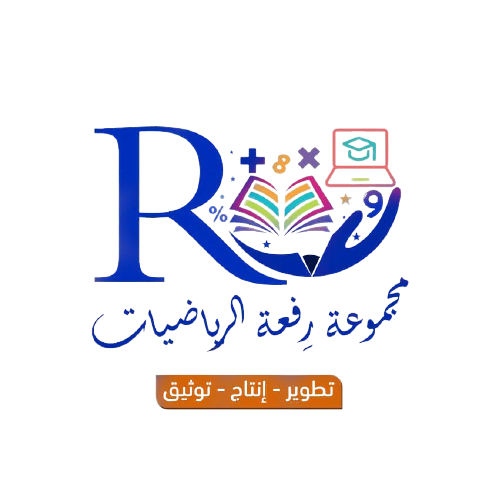 حجم المنشور  =
قاعدة المثلث
ارتفاع المنشور
ارتفاع المثلث
٨
×
٢١٦ سم٣
=
٩
×
٦
×
358
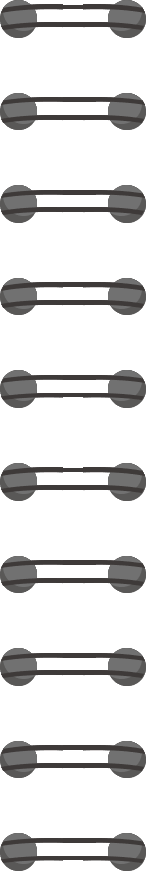 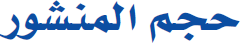 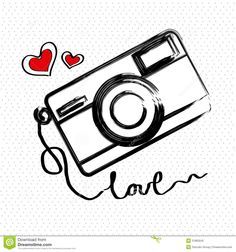 ارتفاع المنشور
ارتفاع المثلث
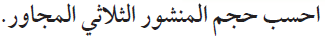 تحقق من فهمك
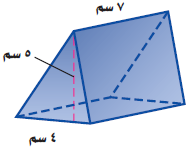 مساحة القاعدة  =
القاعدة
٤
الارتفاع
٥
×
١٠ سم٢
=
×
٧٠ سم٣
حجم المنشور  =
=
الارتفاع
×
مساحة القاعدة
٧
١٠
قاعدة المثلث
١
١
٢
٢
حل آخر
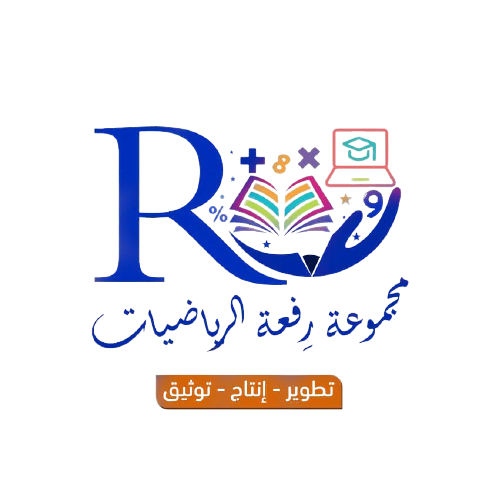 حجم المنشور  =
قاعدة المثلث
ارتفاع المنشور
ارتفاع المثلث
٤
×
٧٠ سم٣
=
٧
×
٥
×
359
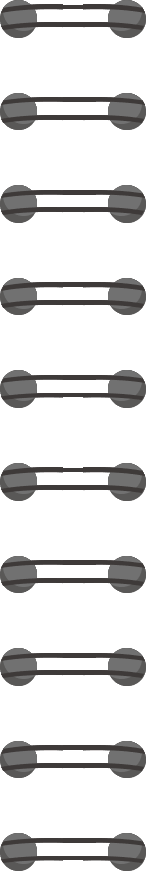 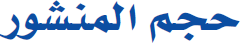 ارتفاع المثلث
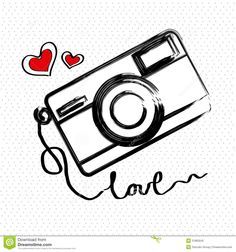 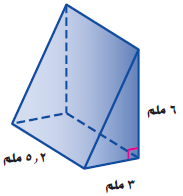 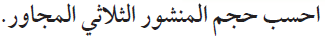 تحقق من فهمك
مساحة القاعدة  =
القاعدة
٣
الارتفاع
٦
×
٩ ملم٢
=
×
٤٦.٨ ملم٣
حجم المنشور  =
=
الارتفاع
×
مساحة القاعدة
٥.٢
٩
قاعدة المثلث
ارتفاع المنشور
١
١
٢
٢
حل آخر
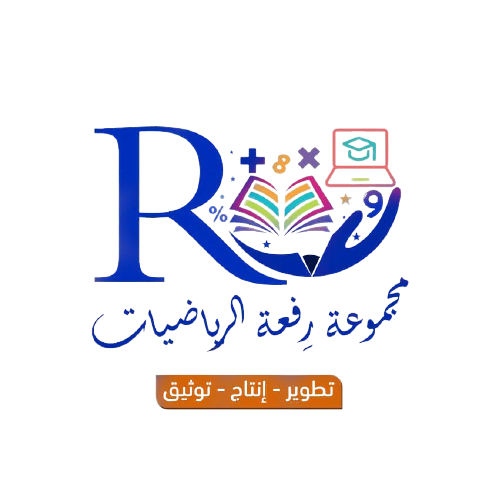 حجم المنشور  =
قاعدة المثلث
ارتفاع المنشور
ارتفاع المثلث
٣
×
٤٦.٨ ملم٣
=
٥.٢
×
٦
×
360
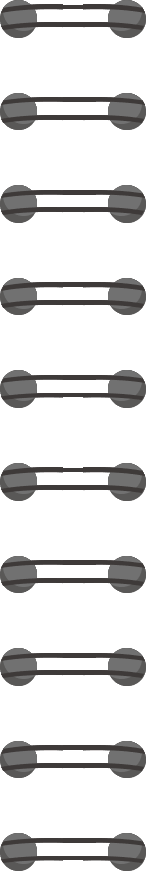 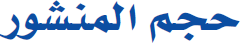 ارتفاع المثلث
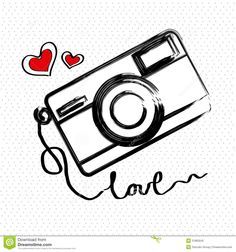 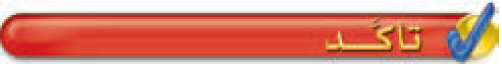 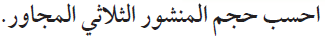 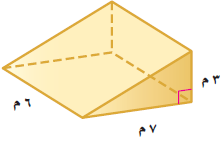 مساحة القاعدة  =
القاعدة
٧
الارتفاع
٣
×
١٠.٥ م٢
=
×
٦٣ م٣
حجم المنشور  =
=
الارتفاع
×
مساحة القاعدة
٦
١٠.٥
قاعدة المثلث
ارتفاع المنشور
١
١
٢
٢
حل آخر
حجم المنشور  =
قاعدة المثلث
ارتفاع المنشور
ارتفاع المثلث
٧
×
٦٣ م٣
=
٦
×
٣
×
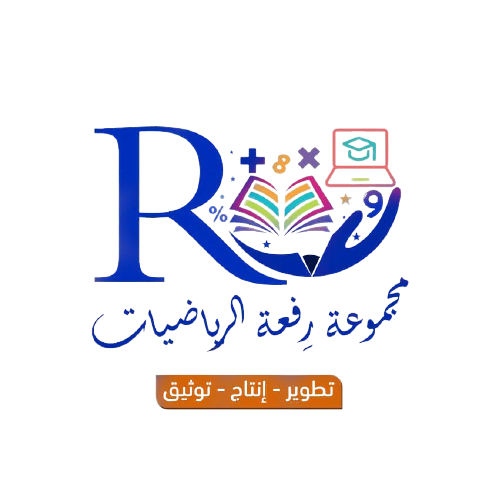 361
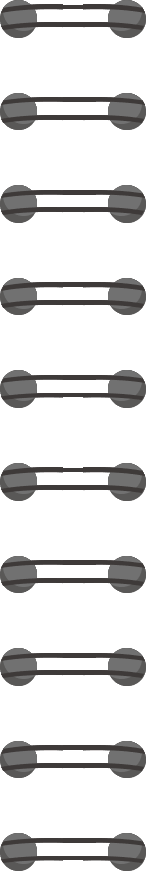 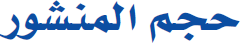 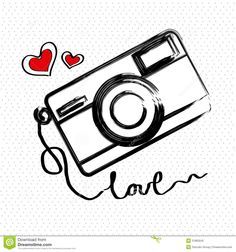 ارتفاع المنشور
ارتفاع المثلث
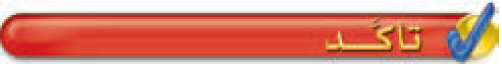 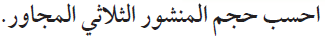 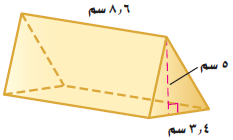 مساحة القاعدة  =
القاعدة
٣.٤
الارتفاع
٥
×
٨.٥ سم٢
=
×
٧٣.١ سم٣
حجم المنشور  =
=
الارتفاع
×
مساحة القاعدة
٨.٦
٨.٥
قاعدة المثلث
١
١
٢
٢
حل آخر
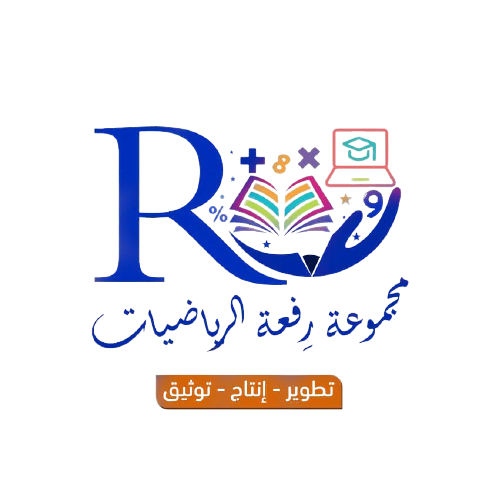 حجم المنشور  =
قاعدة المثلث
ارتفاع المنشور
ارتفاع المثلث
٣.٤
×
٧٣.١ سم٣
=
٨.٦
×
٥
×
362
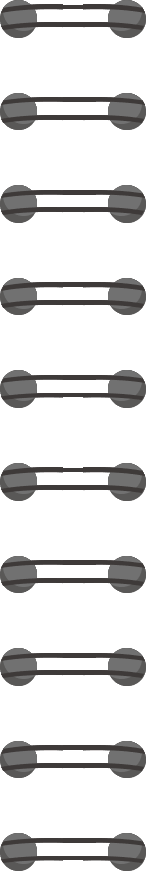 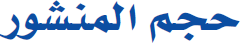 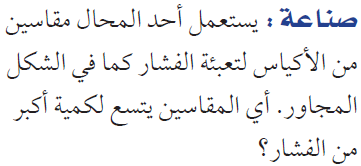 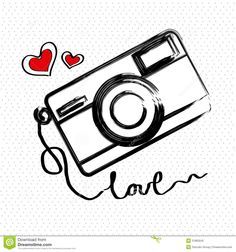 تحقق من فهمك
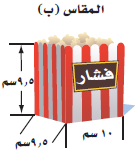 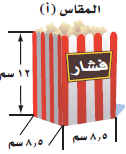 الارتفاع
الارتفاع
العرض
العرض
١٢
٩.٥
×
×
حجم المنشور  =
×
×
حجم المنشور  =
٨.٥
٩.٥
الطول
الطول
٨.٥
١٠
=
=
٨٦٧ سم٣
٩٠٢.٥ سم٣
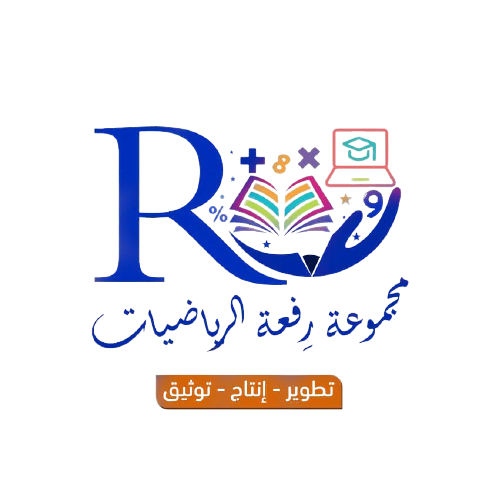 المقاس ( ب ) يتسع لكمية أكبر من الفشار .
363
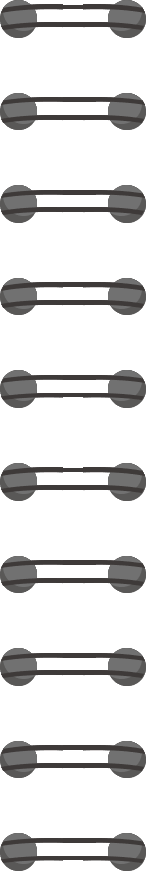 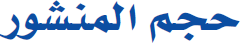 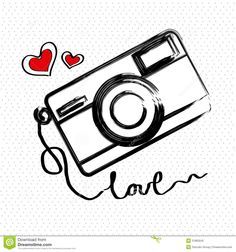 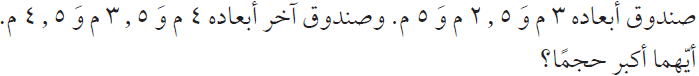 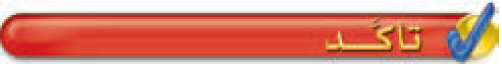 ( ١ )
( ٢ )
٥ م
٤.٥م
٣ م
٤ م
٢.٥ م
٣.٥ م
٤
الارتفاع
الارتفاع
العرض
العرض
٥
٤.٥
×
×
حجم الصندوق  =
×
×
حجم الصندوق  =
٢.٥
٣.٥
الطول
الطول
٣
=
=
٤٧.٥ م٣
٦٣ م٣
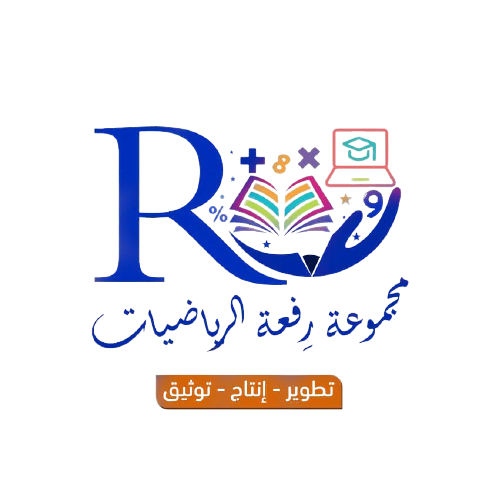 الصندوق ( ٢ ) أكبر حجما من الصندوق ( ١ ).
364
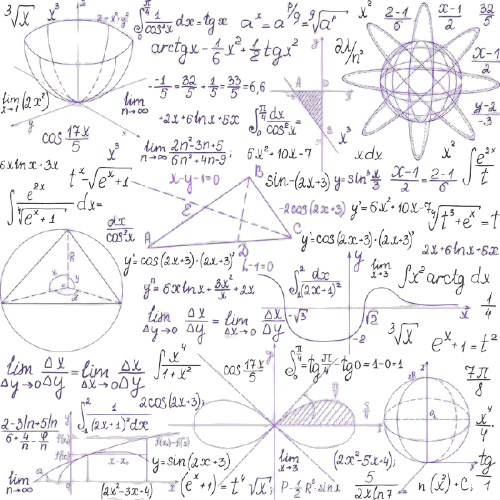 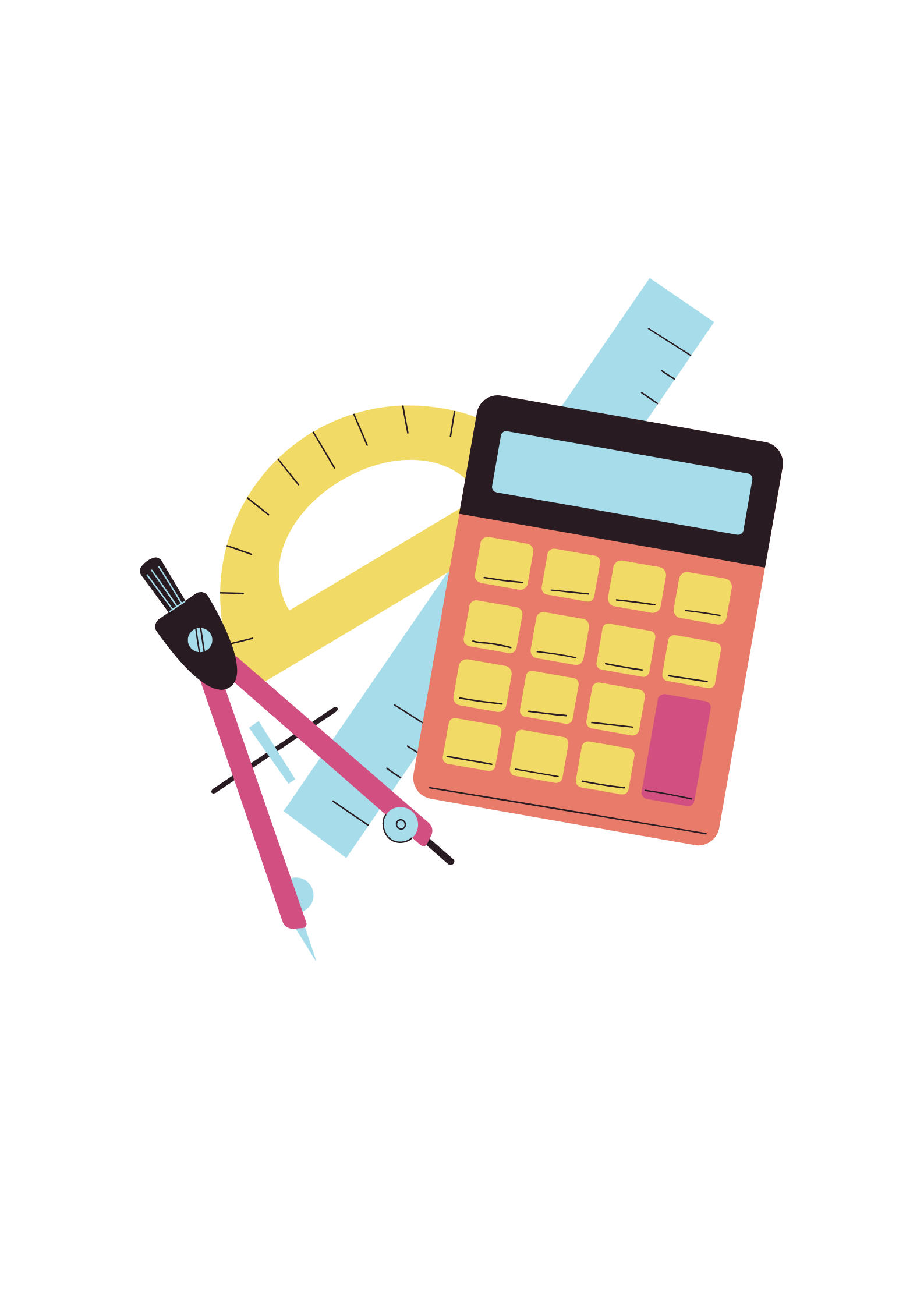 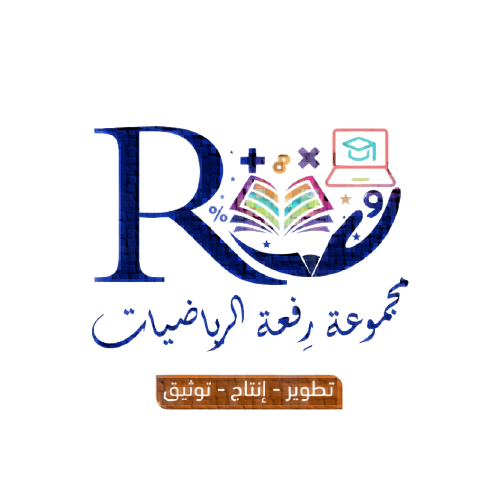 365